Polska w 2004 roku
Polska w Unii Europejskiej
1 maja 2004 roku Polska wstąpiła do UE, tym samym otwierając się na wpływy zachodnich sąsiadów. Prezydentem był wówczas Aleksander Kwaśniewski.
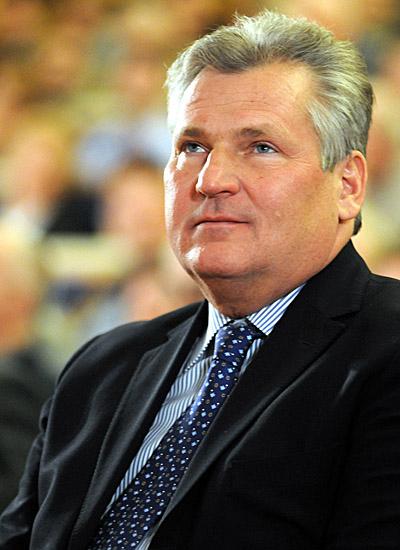 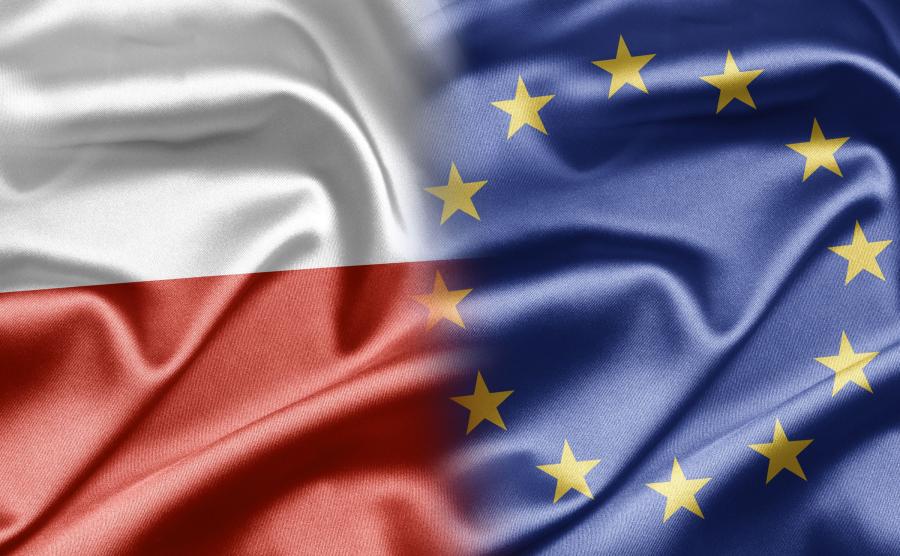 Zapoczątkowało to znaczne zmiany. Dzięki licznym programom finansowanym z funduszy unijnych znacznie poprawiła się jakość życia ludzi.
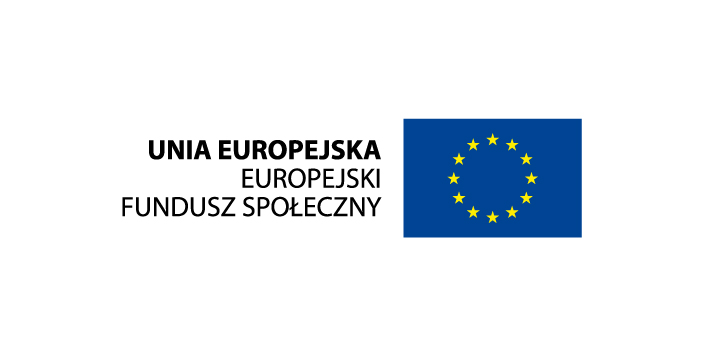 Otwarcie granic dostarczyło Polakom nowych możliwości. Wielu postanowiło skorzystać z tej szansy i spróbować szczęścia za zachodnią granicą.
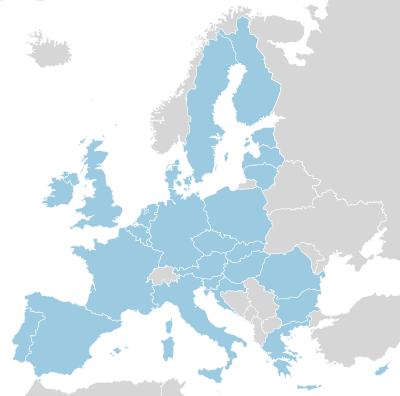 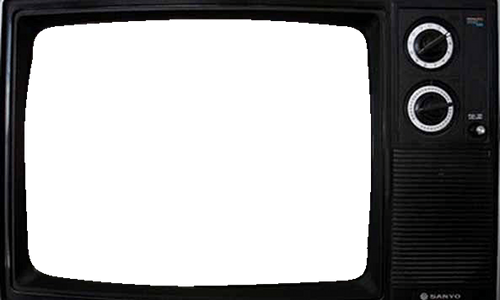 Nastąpił rozwój telewizji, muzyki i filmografii. W tym okresie powstało wiele słynnych utworów i filmów. Wiele z nich ukazywało komunę w prześmiewczy sposób.
Plakat filmu „Wesele” (premiera: 15.10.2004r.)
Plakat filmu „Vinci” (premiera: 17.09.2004r.)
Plakat filmu „Skazany na bluesa” (premiera: 12.08.2005r.)
Krzysztof  Krawczyk
Utwór „Trudno tak” z roku 2004
(z udziałem Edyty Bartosiewicz)
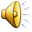 Monika Brodka
Utwór „Miałeś być” z  roku 2005.
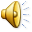 31 lipca 2004
W stolicy miało miejsce otwarcie Muzeum Powstania Warszawskiego.
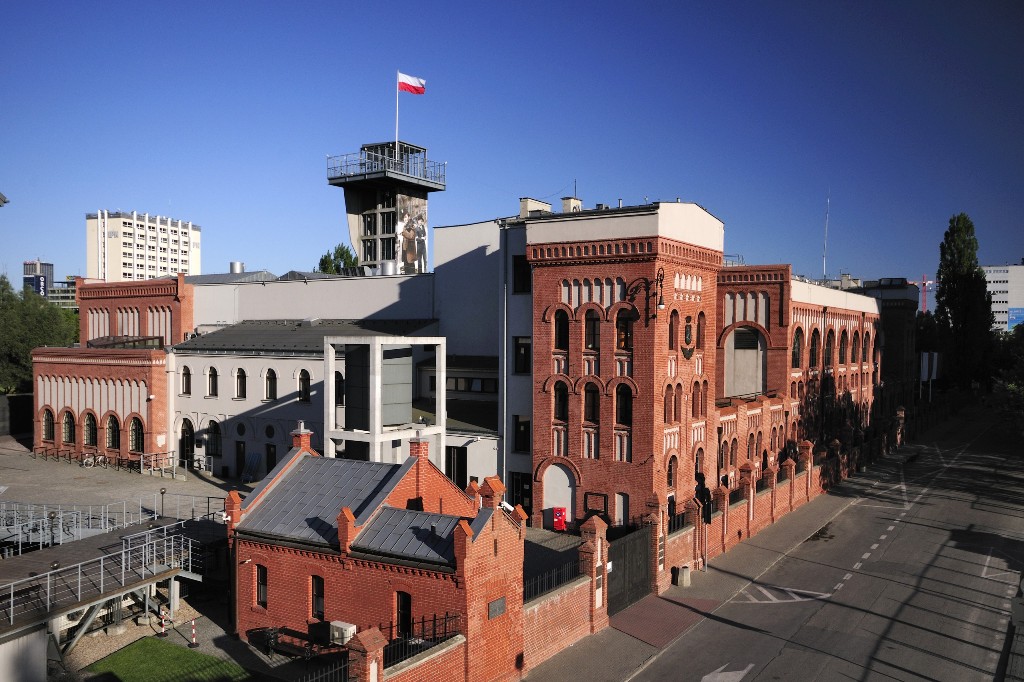 Rok poźniej, 2 kwietnia, zmarł papież Jan Paweł II, przeżywszy 85 lat.
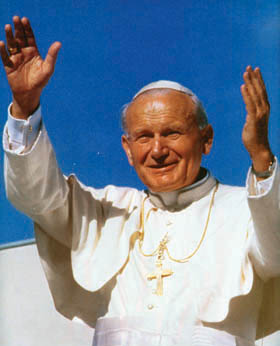 KONIEC